Paper chromatography
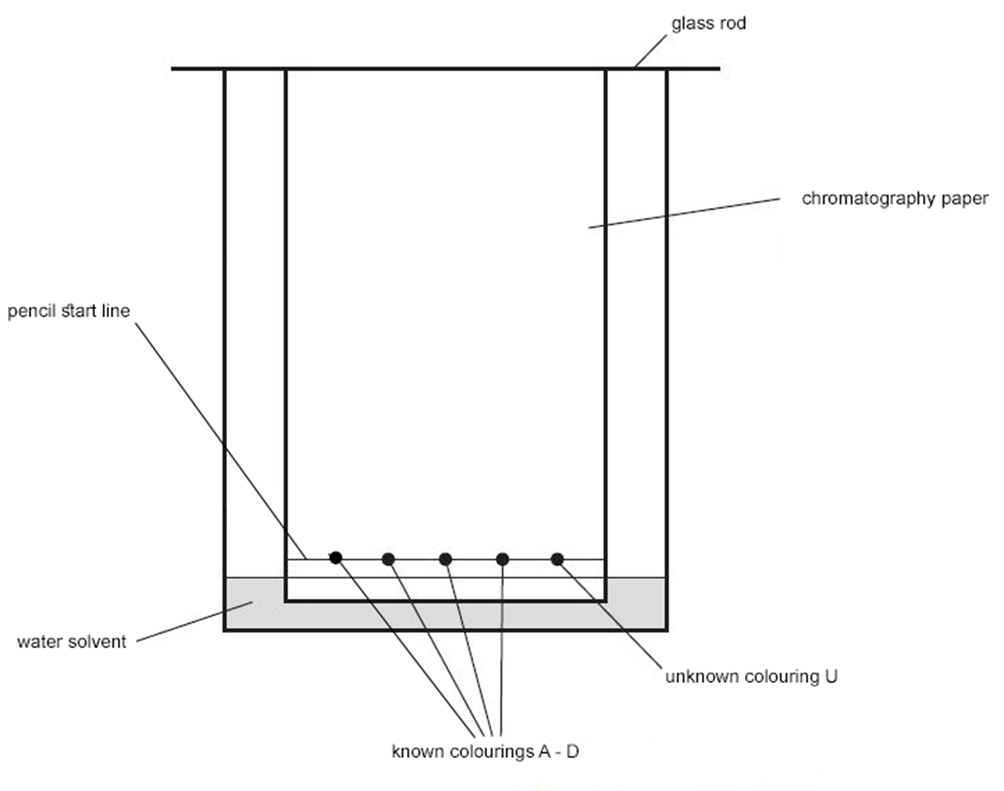 B
Do Now:  Copy and label parts of the apparatus:
A) 
B)
C)
D)
E)
F)
C
Pencil line
A
Glass rod
Chromatography paper
Unknown colouring
Known colourings A-D
F
D
Water solvent
E
Words:
Water solvent, Chromatography paper, Pencil line, 
Known colourings (A-D), Unknown colouring, Glass rod
[Speaker Notes: A) Pencil line
B) Glass rod
C) Chromatography paper
D) Unknown colouring U
E) Known colourings A-D
F) Water solvent]
Progress Outcomes
Good Progress
Interpret chromatograms and determine Rf values from chromatograms 
Explain how paper chromatography separates mixture 
Outstanding Progress
Suggest how chromatographic methods can be used for distinguishing pure substances from impure substances
Interpret chromatograms and determine Rf values from chromatograms
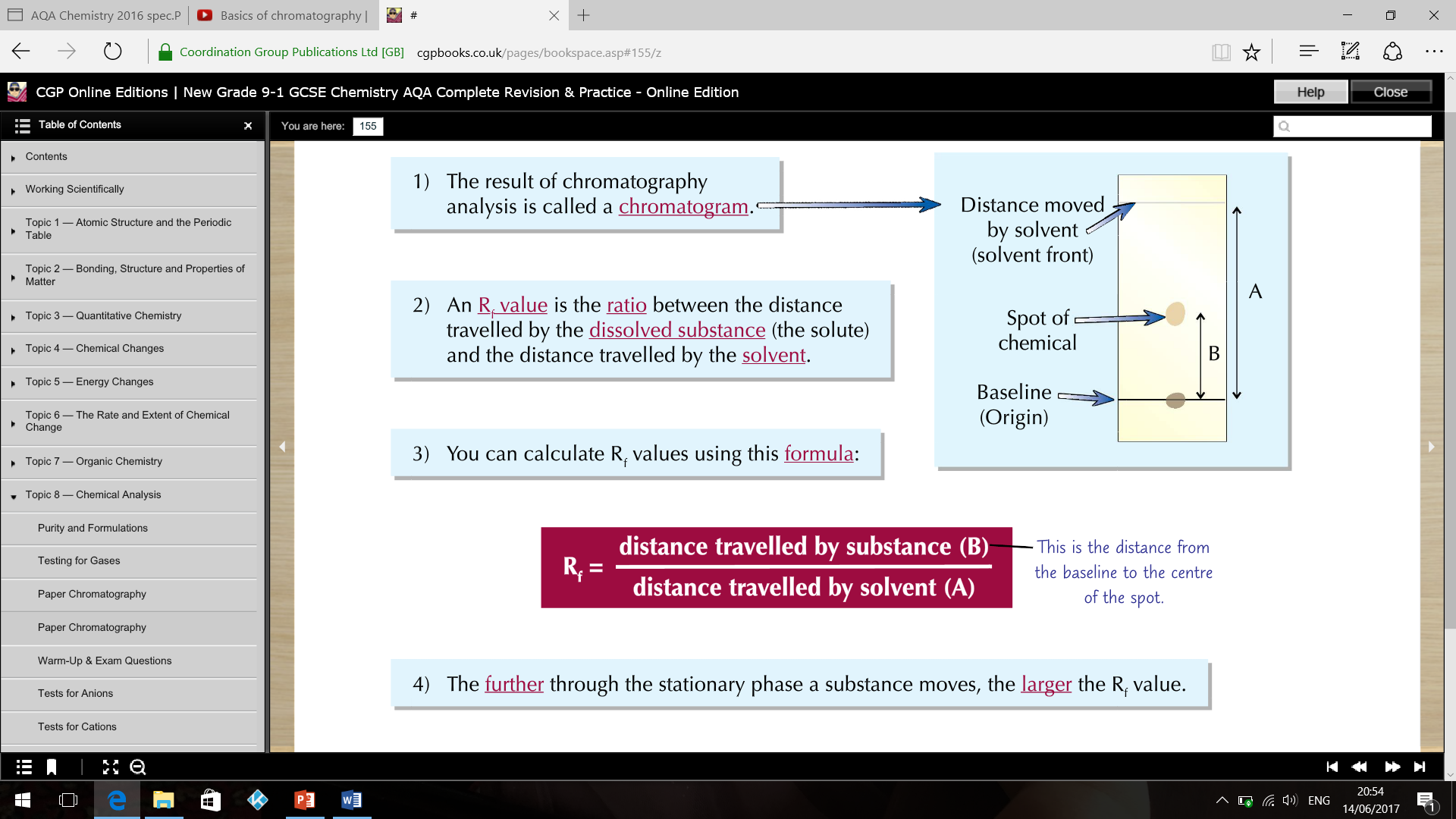 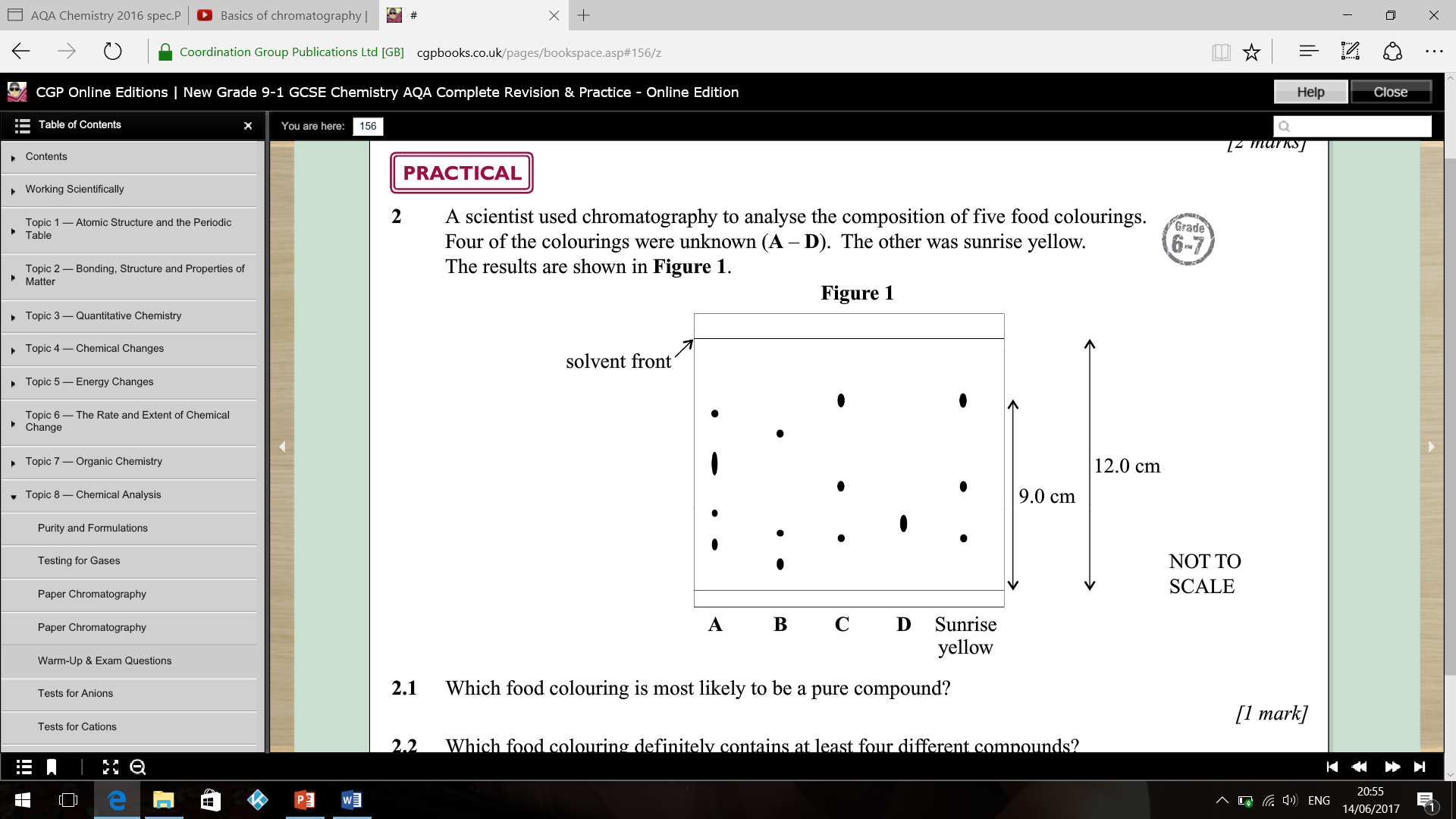 A scientist used chromatography to analyse the composition of five food colourings. Four of the food colourings were unknown (A-D). The other was sunrise yellow.
Calculate the Rf value for the spot of chemical in sunrise yellow which is furthest up the chromatogram.
Exam practice:
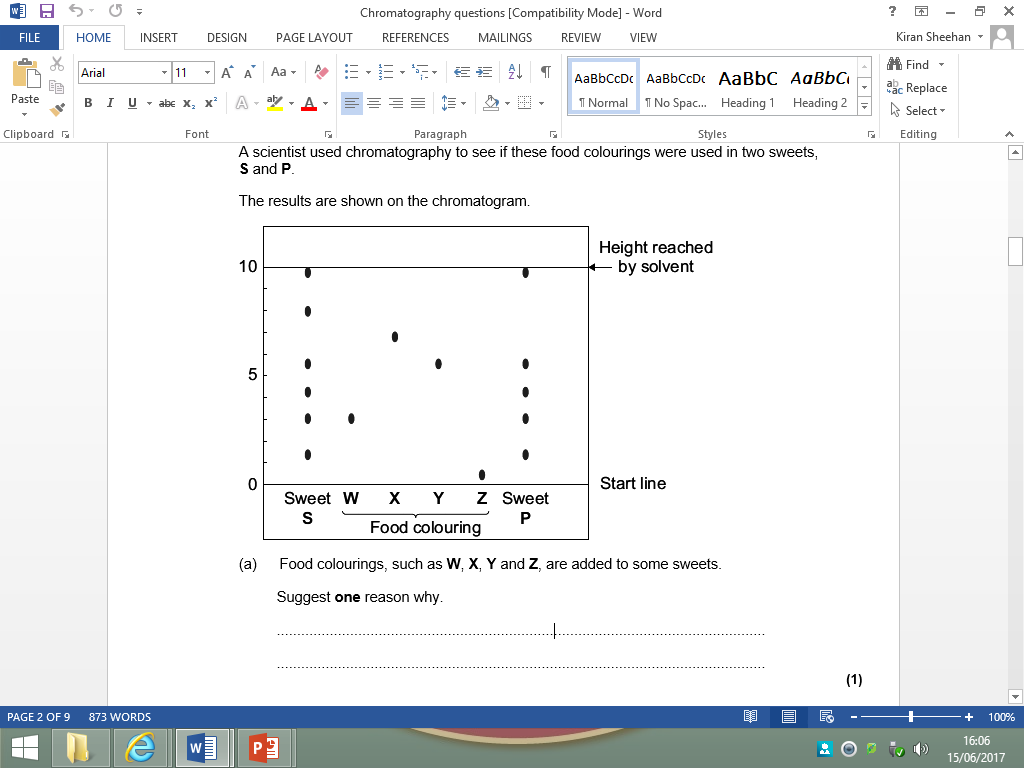 Self assess:
?
1
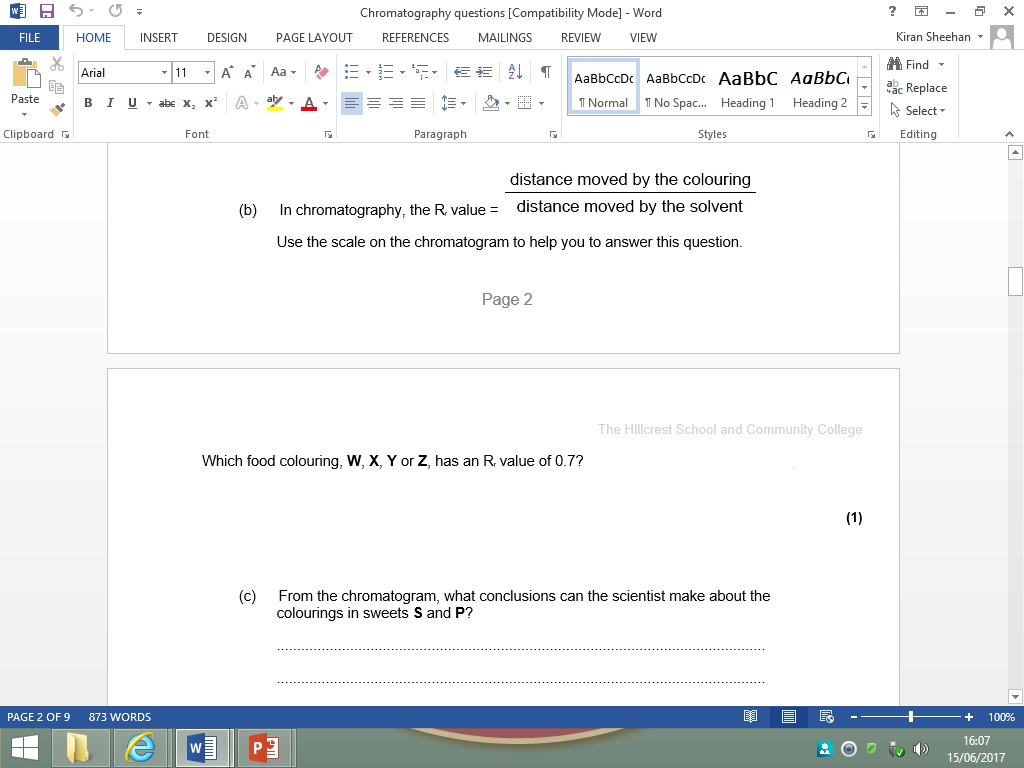 [Speaker Notes: Answer - X]
Exam practice:
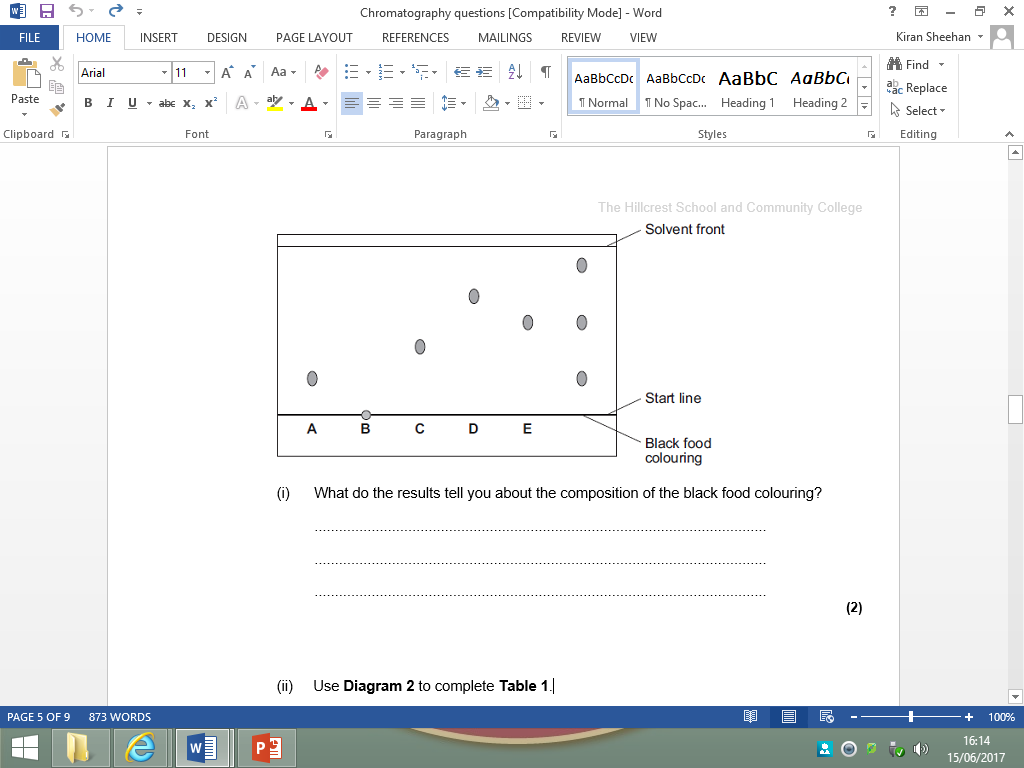 Self assess:
?
2
[Speaker Notes: Black food colouring contains contains A and E (1) 
and one other (unknown substance) (1) 

if no other marks awarded, an answer saying it is made up of three colours gains 1 mark]
Explain how paper chromatography separates mixture
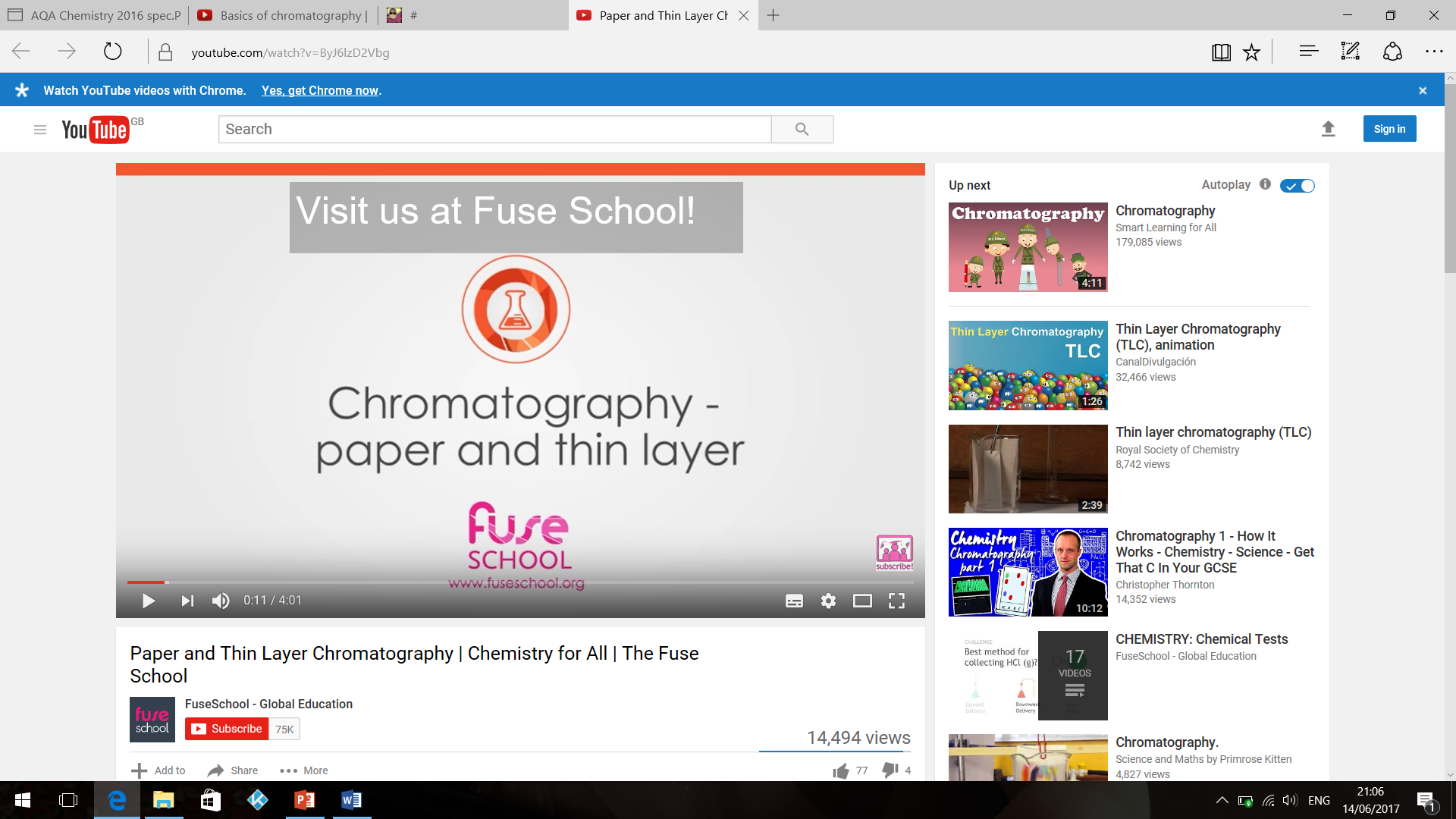 Paper and thin layer chromatography

Watch this video and answer the questions below:
Describe the steps used to create a chromatogram.
What is meant by the terms ‘stationary phase’ and ‘mobile phase’?
What does the Rf value tell you about the solubility of a separated component in the mobile phase solvent?
Give examples of where chromatography is used to identify and compare samples.
Explain how paper chromatography separates mixture
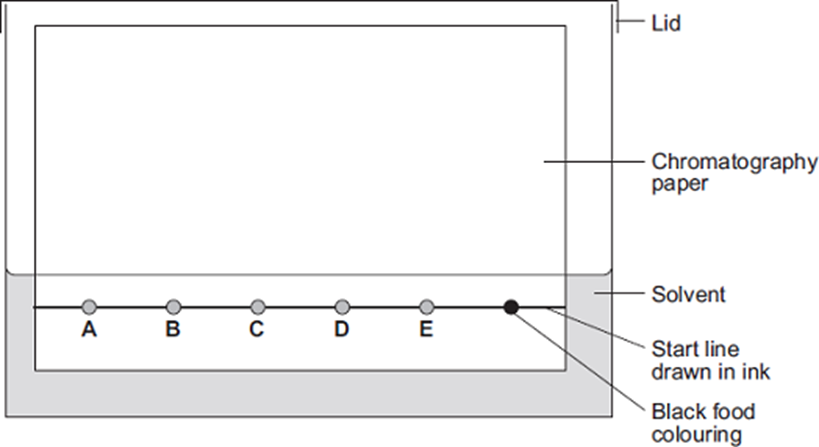 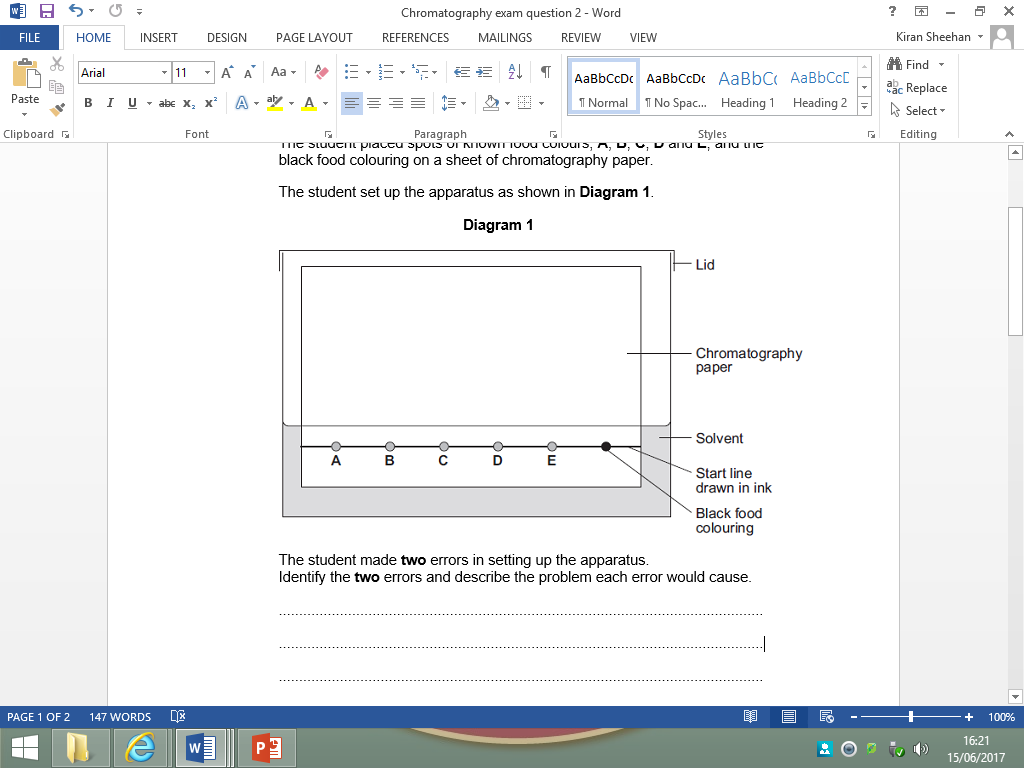 (2)
[Speaker Notes: start line drawn in ink (1)
so it will run / dissolve in the solvent / split up
allow mixes with the spots (1) 
spots under solvent or solvent above spots / start line (1)
so they will mix with solvent or wash off paper or colour the solvent or dissolve in the solvent (1)]
Suggest how chromatographic methods can be used for distinguishing pure substances from impure substances
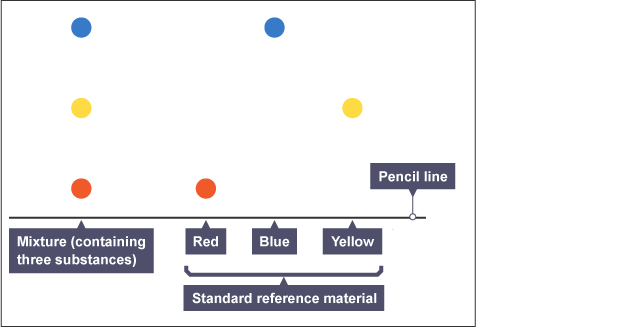 A pure substance will only produce one spot on the chromatogram during paper chromatography. Two substances will be the same if they produce the same colour of spot, and their spots travel the same distance up the paper. In the example on the left, red, blue and yellow are three pure substances. The sample on the left is a mixture of all three so is classed as impure.
Red, blue and yellow are all pure  substances. How can you tell from the chromatogram that they are pure?
Required Practical
List apparatus
250cm3 beaker
Chromatography paper
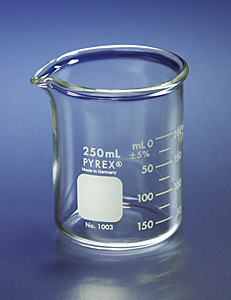 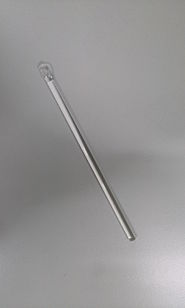 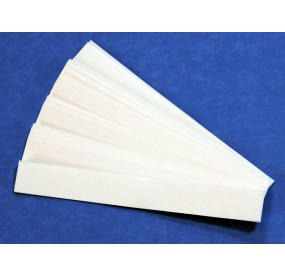 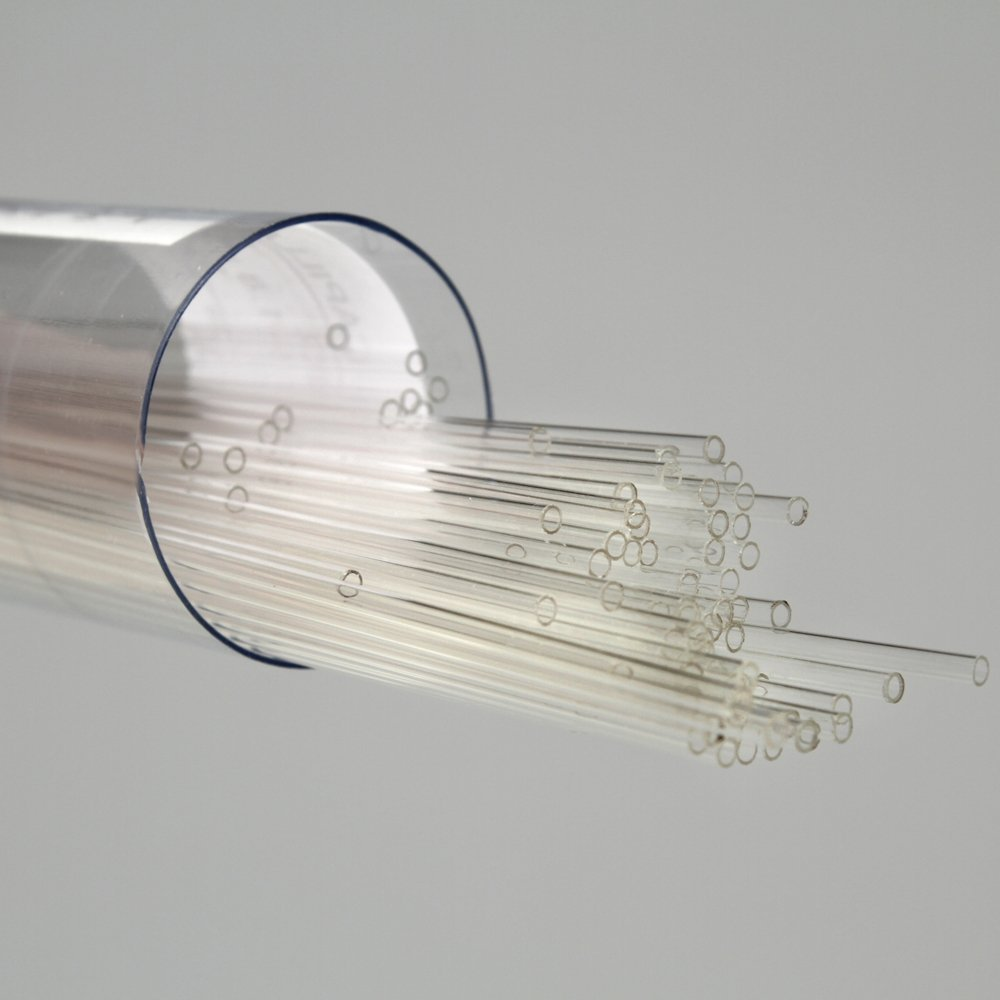 Glass capillary tube
Glass rod
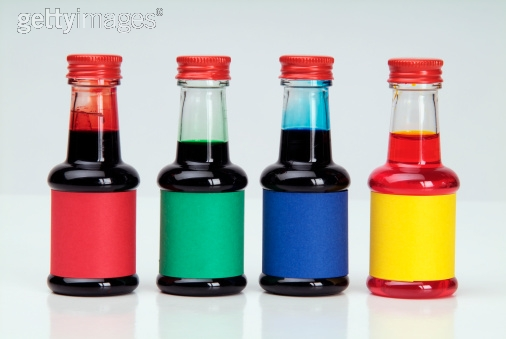 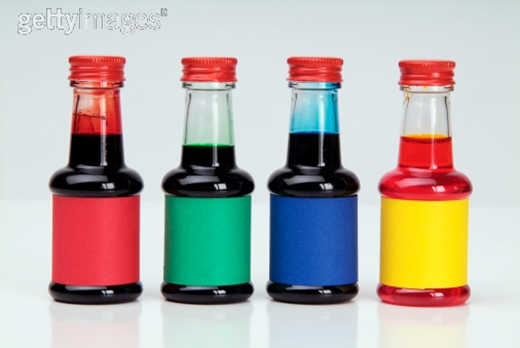 known
unknown
[Speaker Notes: •	250 cm3 beaker
•	Glass rod
•	A rectangle of chromatography paper
•	Four known food colourings labelled A-D
•	An unknown mixture of food colourings labelled U
•	Glass capillary tubes.]
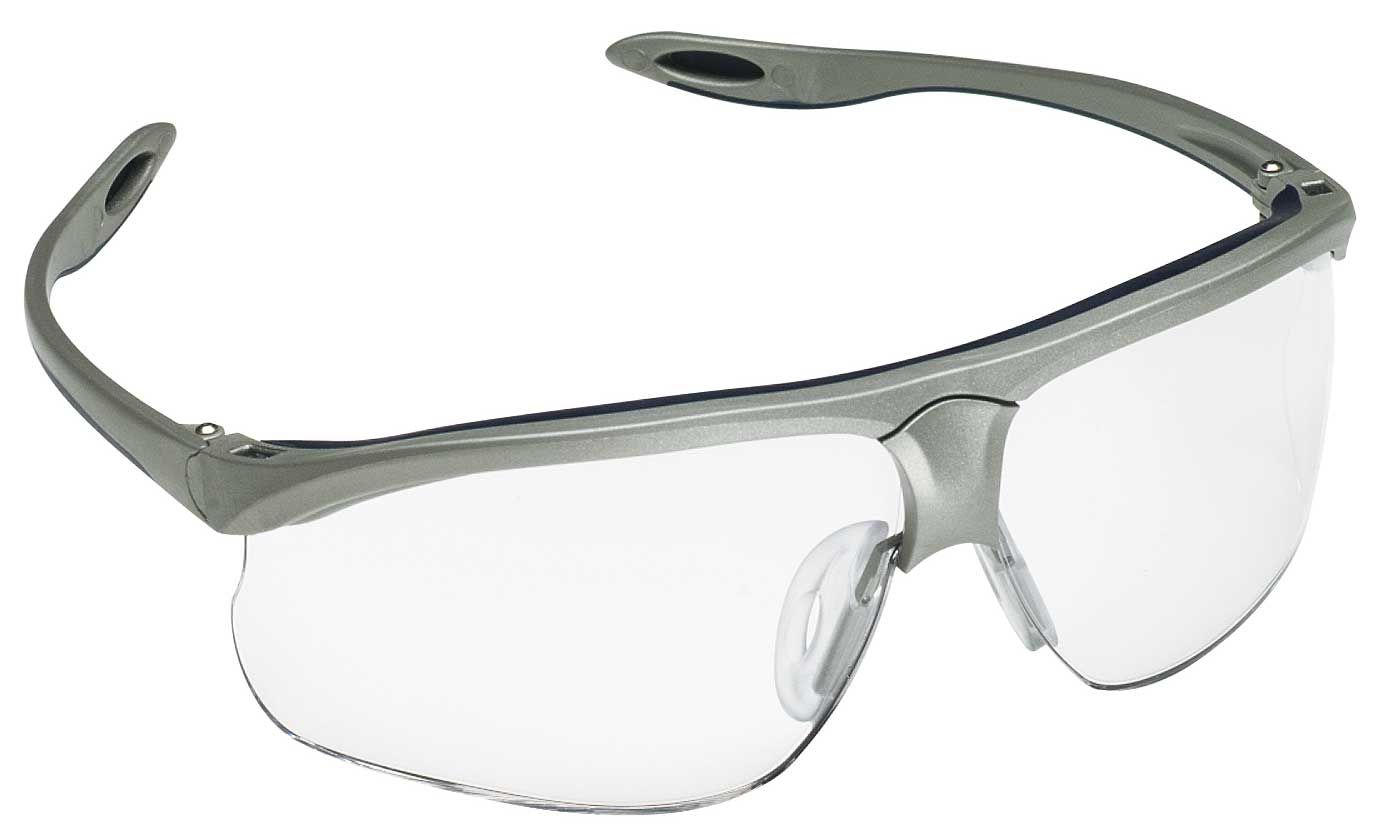 Copy and complete the table.
Identify the main hazards and suggest methods of reducing the risk of harm
Hazard – Something that could potentially cause harm

Associated risk – How the hazard could cause harm

Control measures – What can be done to reduce the associated risk
[Speaker Notes: Safety glasses]
[Speaker Notes: Safety glasses]
Put the letters of the method in order
A) Wait for the water solvent to travel at least three quarters of the way up the paper.  Do not disturb the beaker during this time. Carefully remove the paper.  Draw another pencil line on the dry part of the paper as close to the wet edge as possible.
B) Use a glass capillary tube to put a small spot of each of the known colourings on four of the pencil spots.  Then use the glass capillary tube to put a small spot of the unknown mixture on the 5th pencil spot.  Try to make sure each spot is no more than 5 mm in diameter.  Label each spot in pencil.
C) Hang the paper up to dry thoroughly.
D) Tape the edge of the chromatography paper to the glass rod.  The paper needs to be taped at the end furthest from the spots.  Rest the rod on the top edge of the beaker.  The bottom edge of the paper should dip into the water.
E) Pour water into the beaker to a depth of no more than 1 cm.
F) Use a ruler to draw a horizontal pencil line 2 cm from a short edge of the chromatography paper.  Mark five pencil spots at equal intervals across the line. Keep at least 1 cm away from each end.
[Speaker Notes: F-B-E-D-A-C]
Method in correct order		F-B-E-D-A-C
F) Use a ruler to draw a horizontal pencil line 2 cm from a short edge of the chromatography paper.  Mark five pencil spots at equal intervals across the line. Keep at least 1 cm away from each end.
B) Use a glass capillary tube to put a small spot of each of the known colourings on four of the pencil spots.  Then use the glass capillary tube to put a small spot of the unknown mixture on the 5th pencil spot.  Try to make sure each spot is no more than 5 mm in diameter.  Label each spot in pencil.
E) Pour water into the beaker to a depth of no more than 1 cm.
D) Tape the edge of the chromatography paper to the glass rod.  The paper needs to be taped at the end furthest from the spots.  Rest the rod on the top edge of the beaker.  The bottom edge of the paper should dip into the water.
A) Wait for the water solvent to travel at least three quarters of the way up the paper.  Do not disturb the beaker during this time. Carefully remove the paper.  Draw another pencil line on the dry part of the paper as close to the wet edge as possible.
C) Hang the paper up to dry thoroughly.
[Speaker Notes: F-B-E-D-A-C]
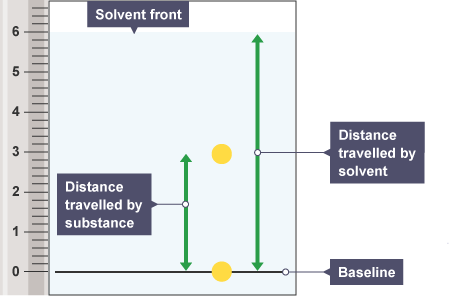 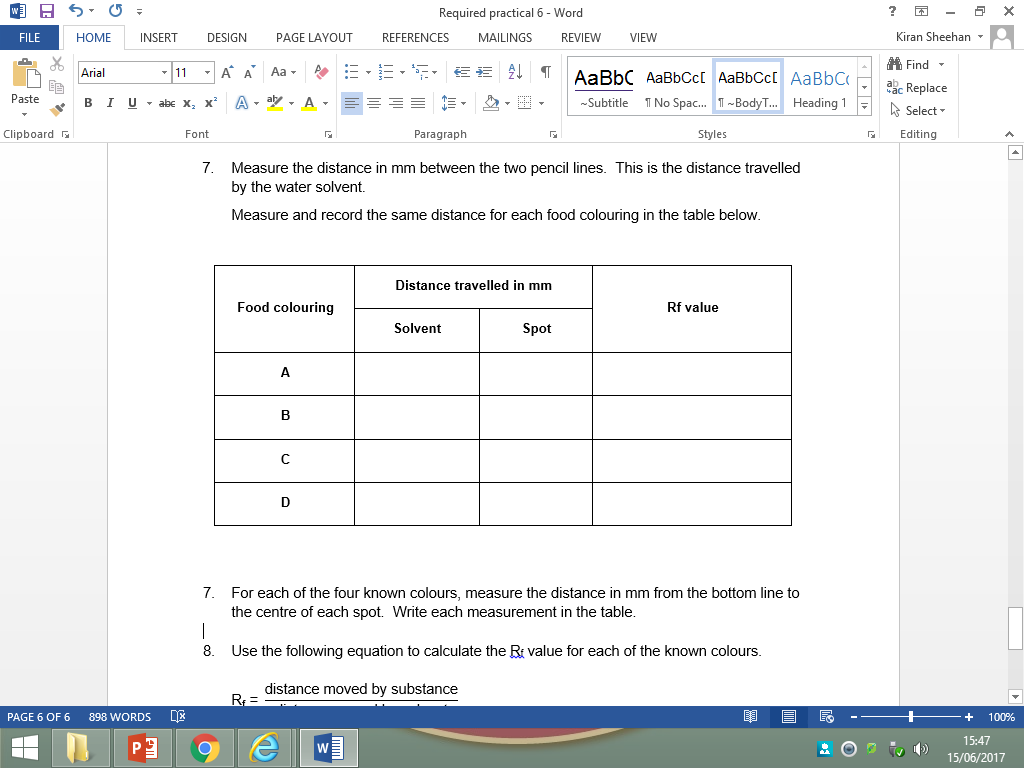 Recording results
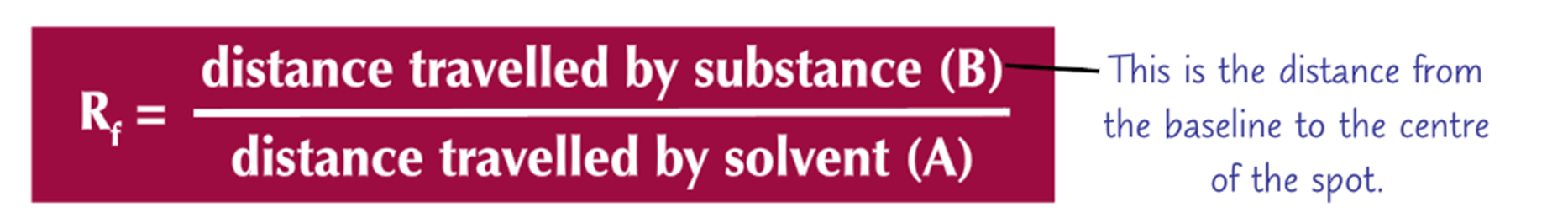 Activity 2 - Read measurements off a scale and record appropriately.
Conclusion
Match the spots in mixture U with those from A–D.  Use the colour and distance travelled to help you.  

1.   Which of colourings A–D are in mixture U?  

2.   Are there any other colourings in mixture U which do not match A–D?
Demonstrate
Q3.
Chromatography can be used to separate components of a mixture.

(a)     A student used paper chromatography to analyse a black food colouring.
The student placed spots of known food colours, A, B, C, D and E, and the black food 
colouring on a sheet of chromatography paper.
The student set up the apparatus as shown in Diagram 1.
                                   


 Diagram 1
The student made two errors in setting up the apparatus.Identify the two errors and describe the problem each error would cause.
___________________________________________________________________
___________________________________________________________________
___________________________________________________________________
___________________________________________________________________
___________________________________________________________________
___________________________________________________________________
___________________________________________________________________
___________________________________________________________________
___________________________________________________________________
(4)
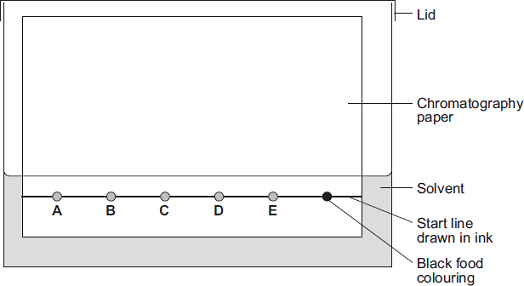 b)     A different student set up the apparatus without making any  errors.The chromatogram in Diagram 2 shows the student’s results. Diagram 2
(b
(i)      What do the results tell you about the composition of the black food colouring?
_________________________________________________________________________________________________________________
__________________________________________________________________________________________________________________
_________________________________________________________________________________________________________________
(2)
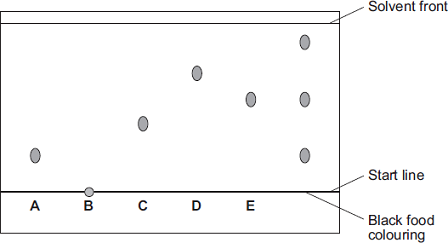 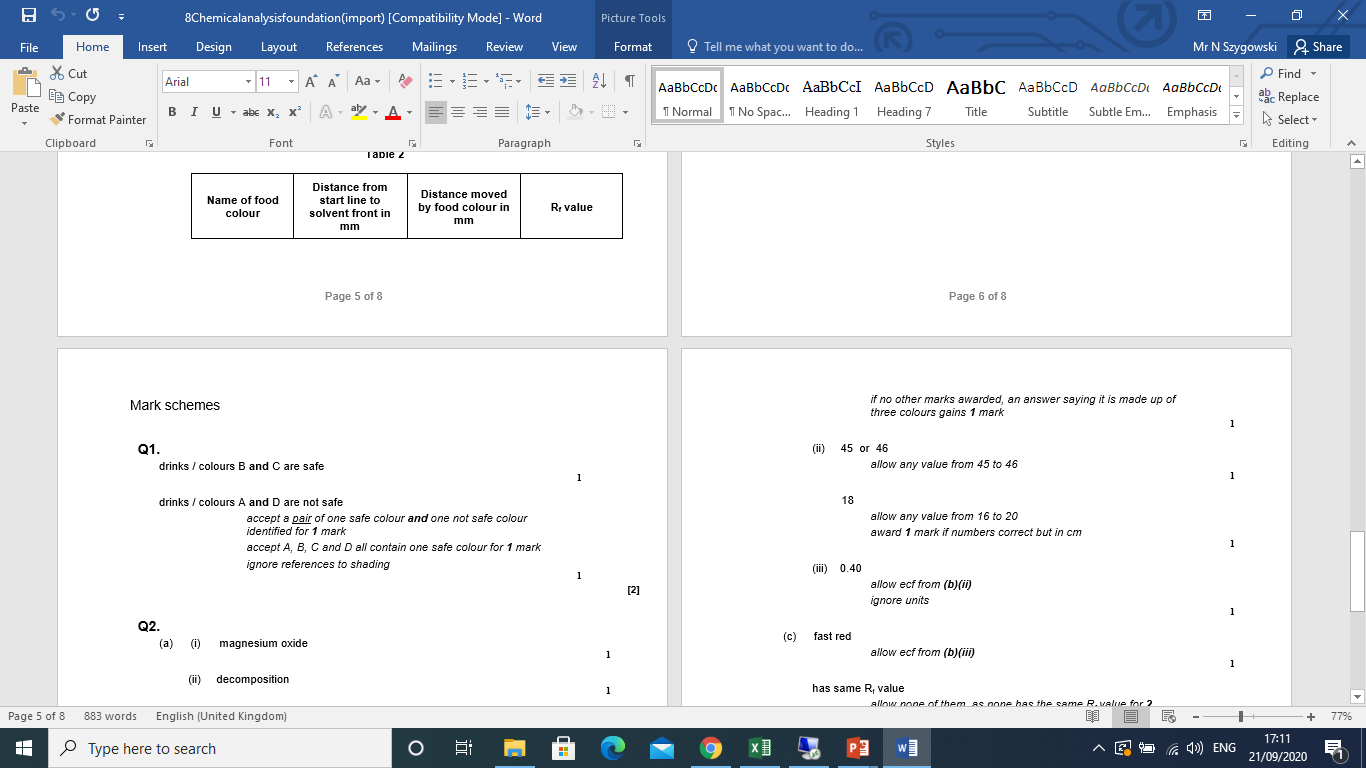 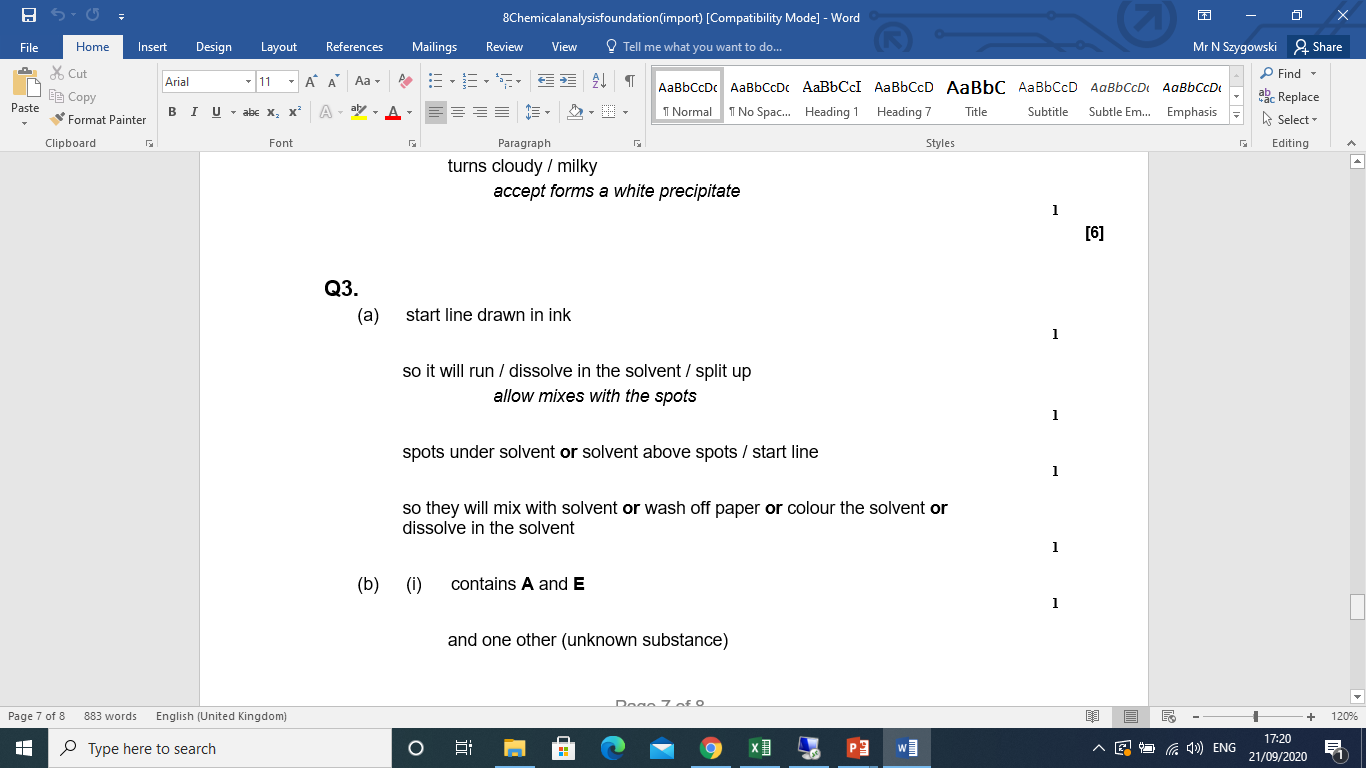 0-3
4-5
6-8
Scored 8/8
Recall the Rf equation

Rf is always between which two values?
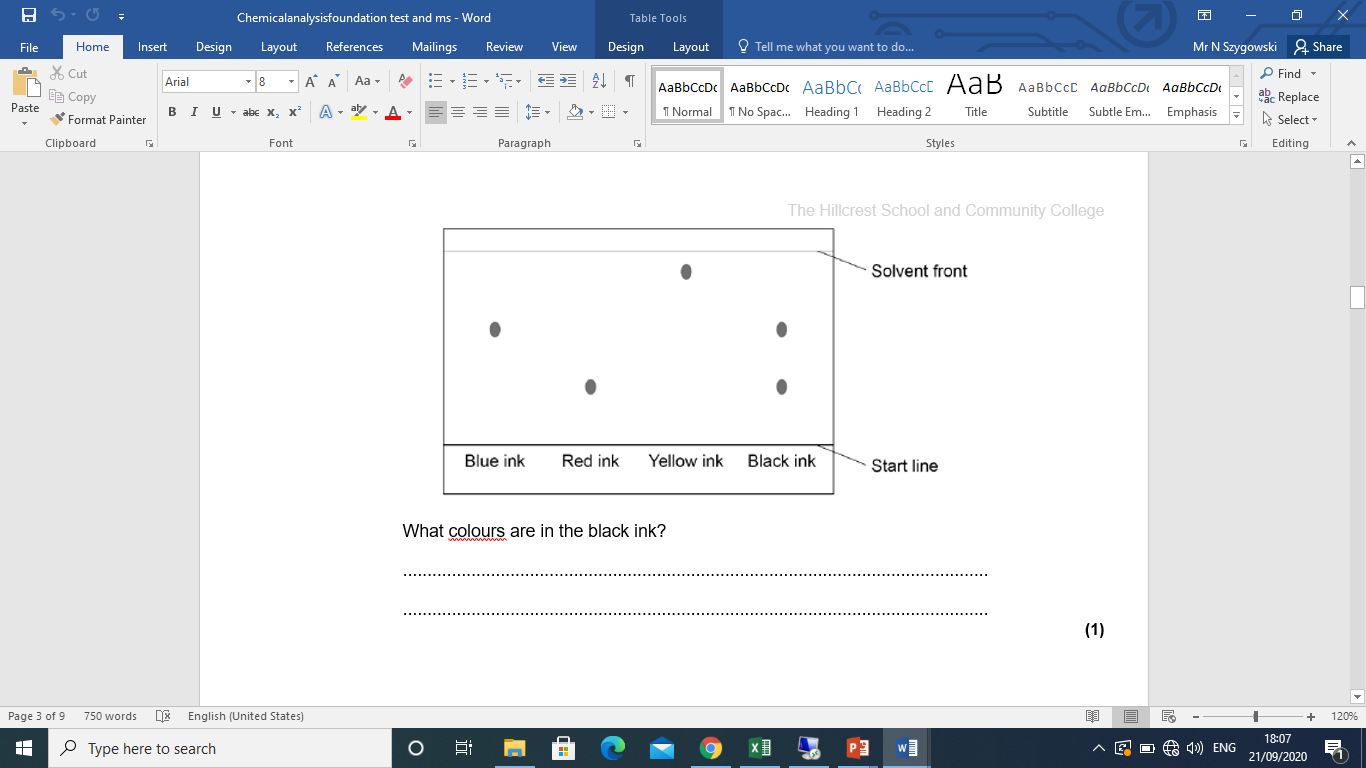